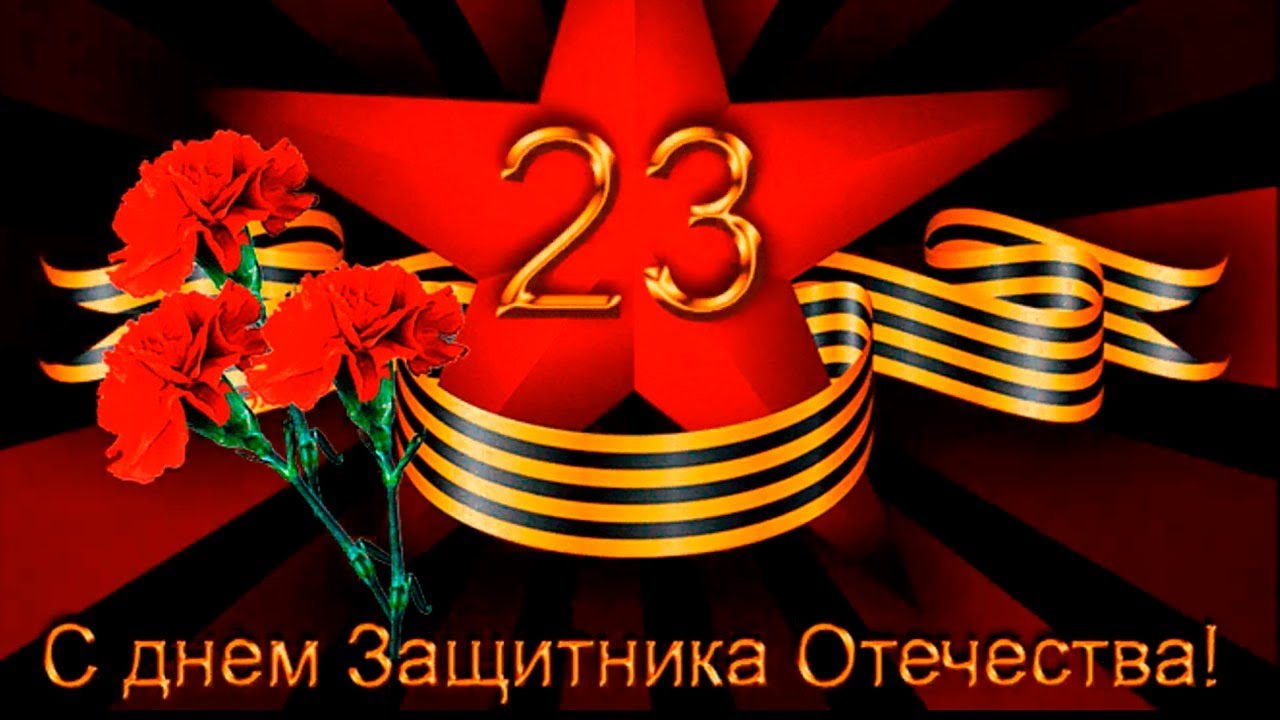 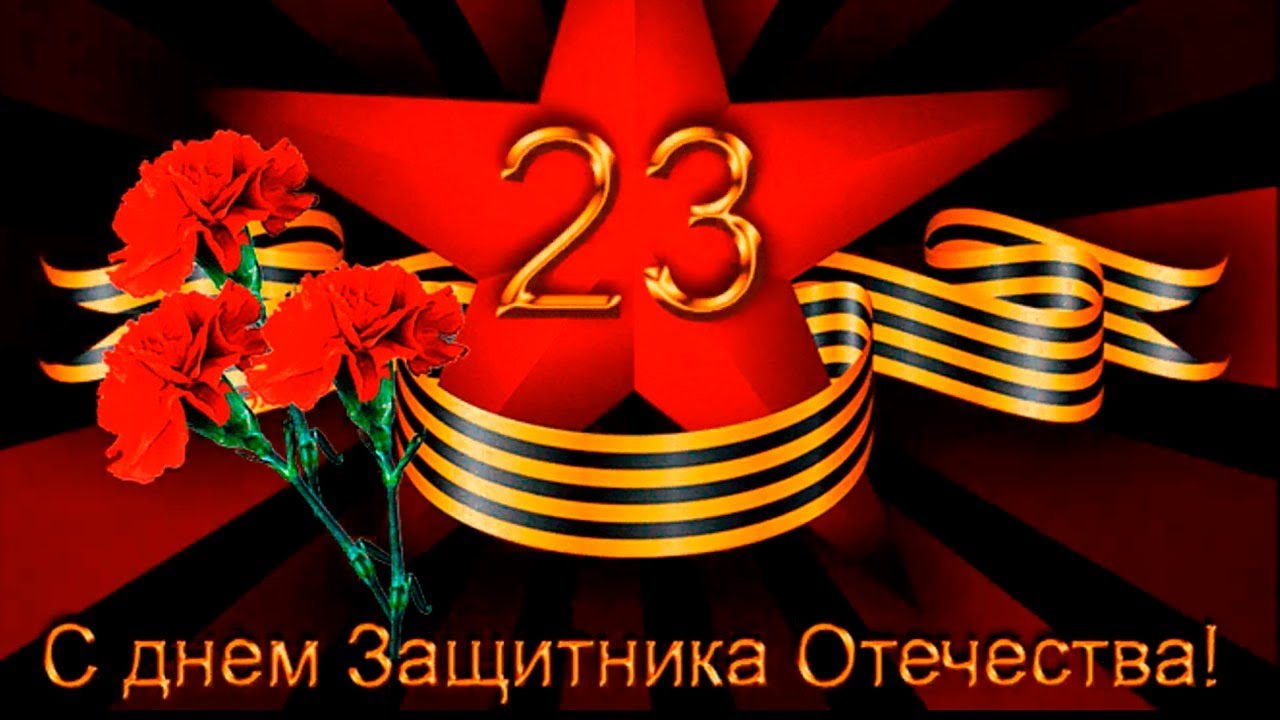 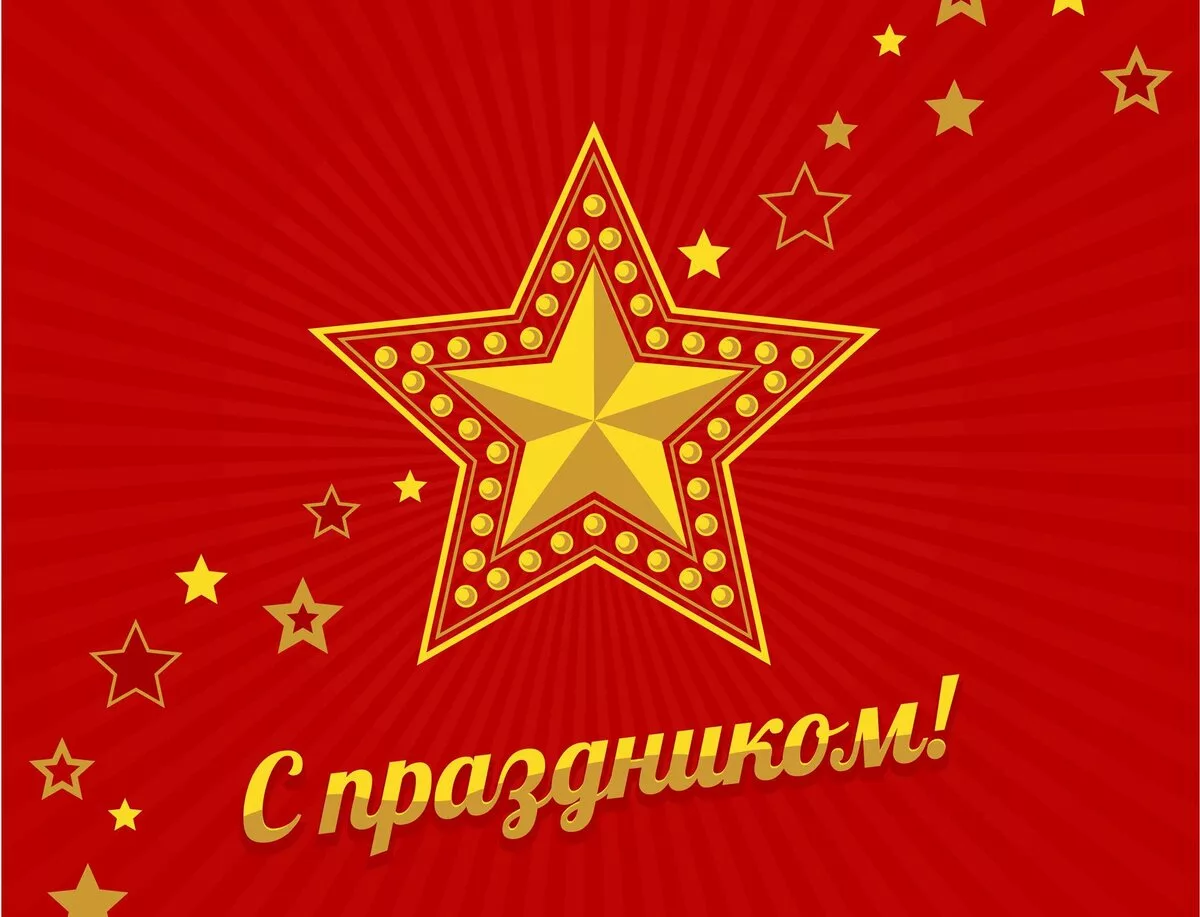 Уверенность и сила —Вот качества мужчины,Которые, как парашют,От всех невзгод всех нас спасут.Выдержка и твердостьВ вас, вы наша гордость.Ведь прославляем вас не зря.С 23-м февраля!